Basic Concepts
Network Management 

Bahador Bakhshi
CE & IT Department, Amirkabir University of Technology
This presentation is based on the slides listed in references.
Outline
Introduction
Managed Devices: Agents and MIBs
Managing Systems
Management Network
Management Support Organization
2
Outline
Introduction
Managed Devices: Agents and MIBs
Managing Systems
Management Network
Management Support Organization
3
Introduction
Until now, we know
What network management is
Why it is important
What Challenges are
Who major players are

What does NM consist of?
4
The Basic Ingredients of Network Management
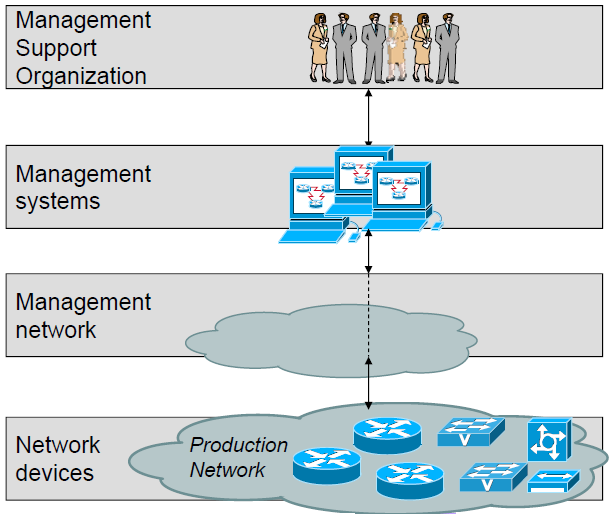 5
The Basic Ingredients of Network Management
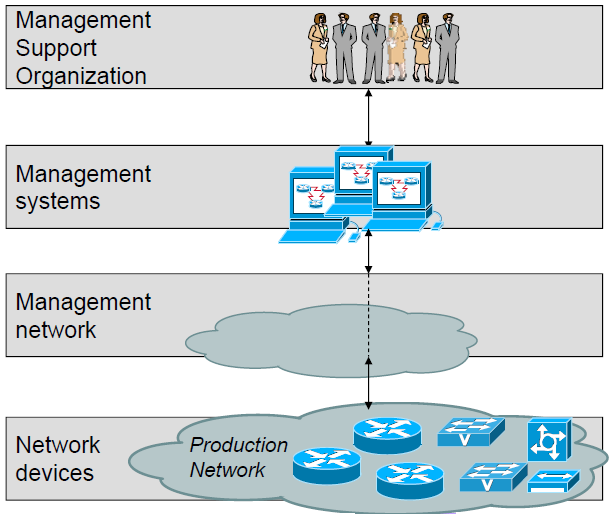 6
[Speaker Notes: What does a NMS consist of?]
The Basic Ingredients of Network Management
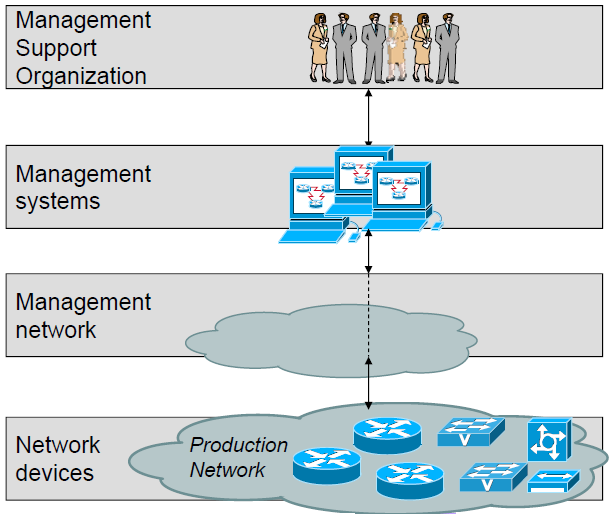 7
[Speaker Notes: What does a NMS consist of?]
Basic Management Architecture
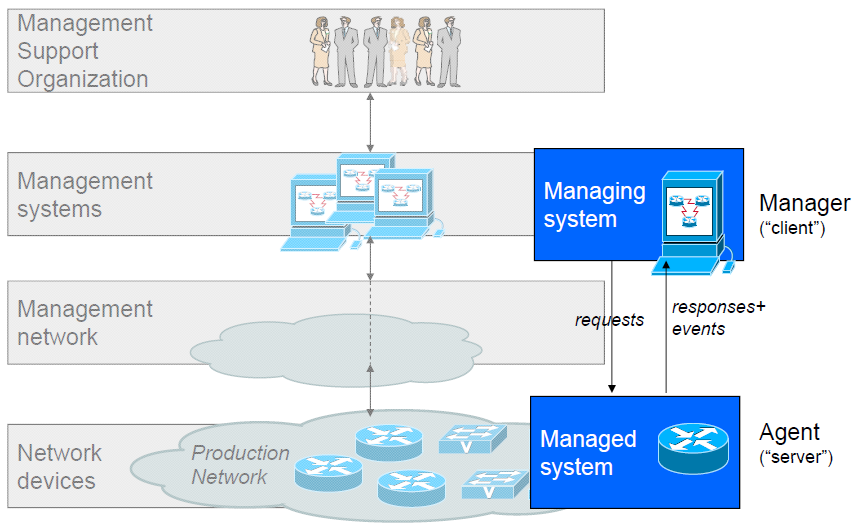 8
Basic Management Architecture (cont’d)
The architecture is the Client-Server paradigm
Client = Manager, Server = (management) Agent
But in reverse order of other typical applications
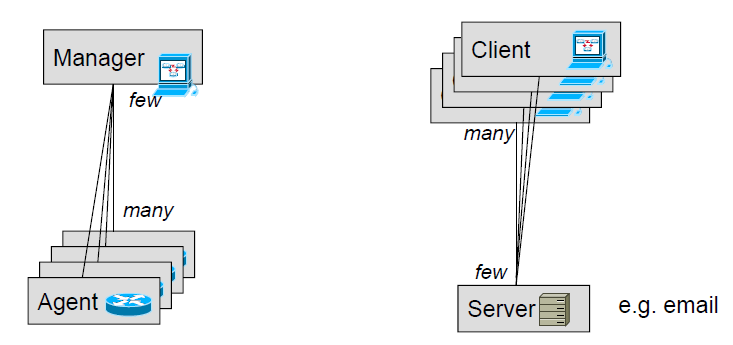 9
Outline
Introduction
Managed Devices: Agents and MIBs
Managing Systems
Management Network
Management Support Organization
10
Managed Devices
What’s in a managed system
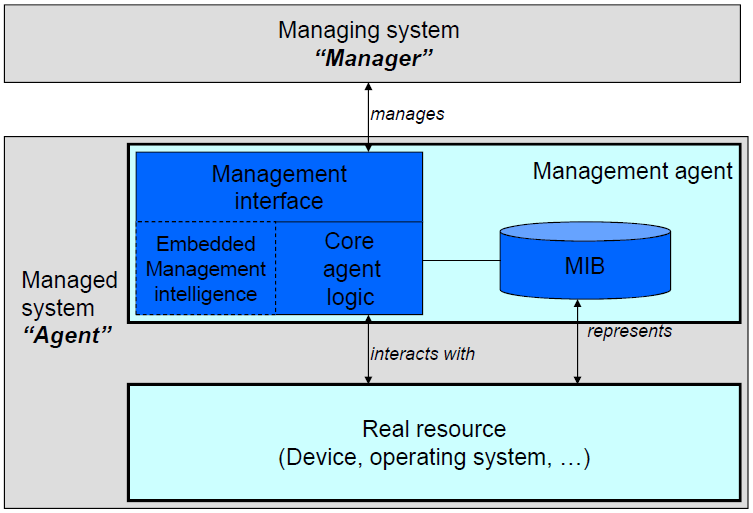 11
[Speaker Notes: This slide has a lot to say!!!]
What’s in a Managed System
Management interface
Allows manager to interact with agent
CLI, GUI, API, …
Typically, is a management protocol
Application layer protocols with management primitives
Report an event, Apply a configuration, Export an accounting detail record, …
Managers use SDK/APIs to hide protocol specifics from application developers
Marshalling/unmarshalling parameters
12
What’s in a Managed System (cont’d)
Multiple management interfaces exist, often on the same device
Examples: CLI, SNMP, Netconf, syslog, Netflow
Some have different purposes
Collection of data for accounting purposes
Configuration/provisioning of a box
Monitoring for alarms and faults
Some have overlapping purposes
Historical reasons
Network manager preferences/ user choice
13
What’s in a Managed System (cont’d)
MIB – Management Information Base
Conceptual representation of the managed device 
Management operations are directed against this conceptual view
A “model” of the device, or rather an instance of a model
Think about configuration parameters, state, performance statistics as entries in a the database
Ports of a router are represented as a table
Each port is a row in the table 
Each column is an attribute of port (# of send packets, IP, mask, …)
Don’t confuse with a “real” database
Data represents real resources (e.g. device registers, hardware state, policies for device behavior)
14
MIB
An overloaded term
Here: 
A conceptual representation of a managed device by a management agent
The collection of all management information that is exposed by a network element to managing applications (the view of management information)
SNMP:
Management information accessed through an agent
A specification of a management information model to be implemented by SNMP management agents
15
What’s in a Managed System (cont’d)
Core agent logic
Naming/addressing of management information 
E.g. Management Information Tree
Translation between internal and external representations
Interact with OS to perform management requests
Get & Set parameters
Get asynchronous notification  Alarm
16
What’s in a Managed System (cont’d)
Management intelligence (optional)
“Value-added” functionality for the purpose of facilitating management
Automation of certain procedures
Correlation and filtering of events
Aggregation and preprocessing of  management information 
e.g. flow information, statistical analysis
Measurement of service levels
Anomaly detection, Intrusion detection
…
17
What’s in a Managed System (cont’d)
Manageable resources
Hardware components; e.g., NIC
Software components; e.g., OSPF daemon
In addition to their own functionalities, provide manageability facilities 
Management parameters
Subset of the parameters are standard 
Management interface
Usually vendor specific
18
Agents vs. Resources
A managed device can contain multiple management agents, each realizing a different management interface
Often specialized towards different tasks: configuration, monitoring, accounting...
Each management agent offers its own view of underlying resource
Example: reference to an interface in a CLI, an API, a URL, an SNMP object
All the agents manage the same resources
19
Summary
20
Outline
Introduction
Managed Devices: Agents and MIBs
Managing Systems
Management Network
Management Support Organization
21
What’s in a Managing System
Are all the SW applications used for NM
Software engineering architecture
Model-View-Controller a popular design pattern
N-tier architectures decouple communication – application – interfaces
General concepts of modern software engineering of large scale applications apply
Distribution
SOA: Loose coupling
High-availability
22
What’s in a Managing System
Common components
Communication handlers
Event handlers
Data collectors
…
Abstraction layers to normalize interface variations
Databases (to store network inventory)
Workflow engines
GUI components
23
Management Hierarchies
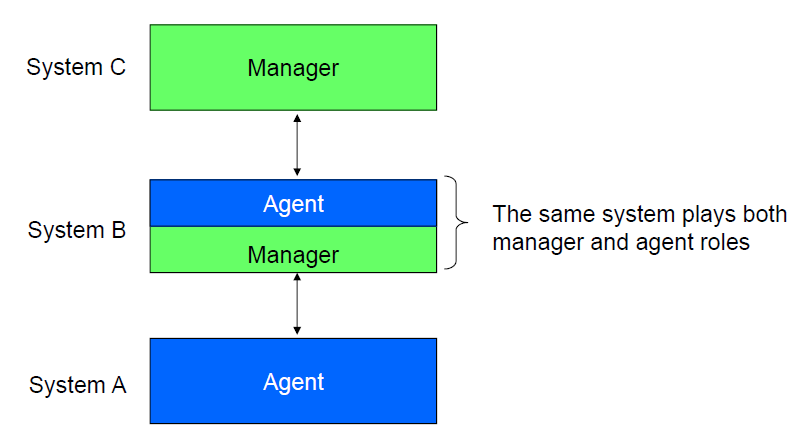 24
Example: MOM – Manager of Managers
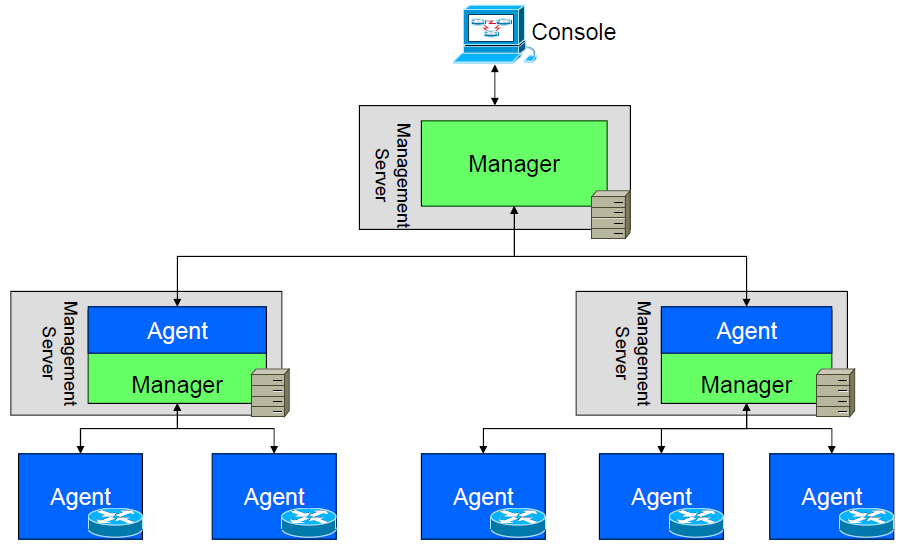 25
Outline
Introduction
Managed Devices: Agents and MIBs
Managing Systems
Management Network
Management Support Organization
26
Manager to Device Connectivity
Connectivity between managing andmanaged systems?
Multiple ways to connect a device to a management station
Through a dedicated port (console port)
For basic configuration & troubleshooting
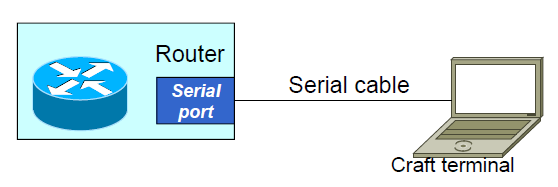 27
Manager to Device Connectivity (cont’d)
Is not suitable for practical NM
Many terminal servers
Keep track which route is connected to which port
Serial port!!!
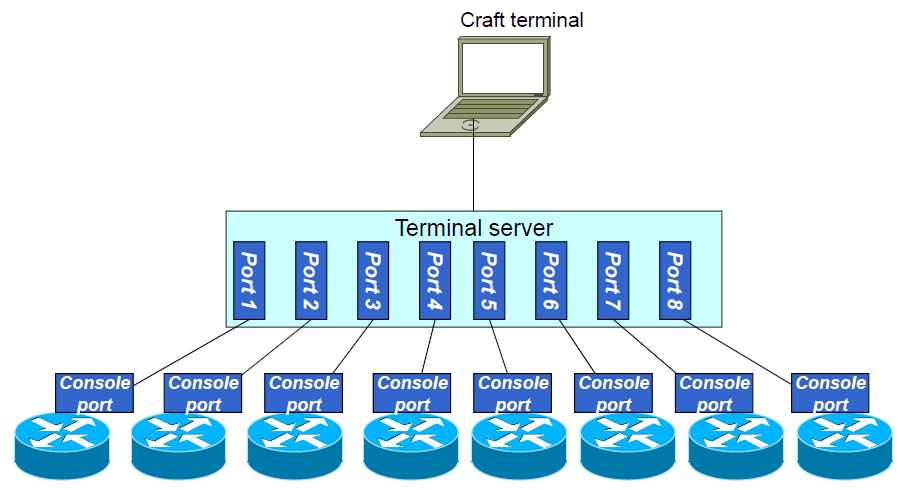 28
Manager to Device Connectivity (cont’d)
Connectivity between managing andmanaged systems?
Multiple ways to connect a device to a management station
Through a dedicated port (console port)
Through a dedicated interface, with the device configured such that management traffic is passed through the interface
Two port types: Data & Mgt Ethernet interfaces
Different route cards: Supervisory engine card (mgt) & Line card (data)
Out-of-band management
Management traffic is not mixed with data traffic 
Needs dedicated network for NM, Why??!!!
29
Manager to Device Connectivity (cont’d)
Connectivity between managing and managed systems?
Multiple ways to connect a device to a management station
Through a dedicated port (console port)
Through a dedicated interface, with the device configured such that management traffic is passed through the interface
No specific connection at all, data port is used for NM
In-band management: NM traffic is part of other traffic
Chicken or Egg problem! 
Data routing need management while management uses data path
30
Manager to Device Connectivity (cont’d)
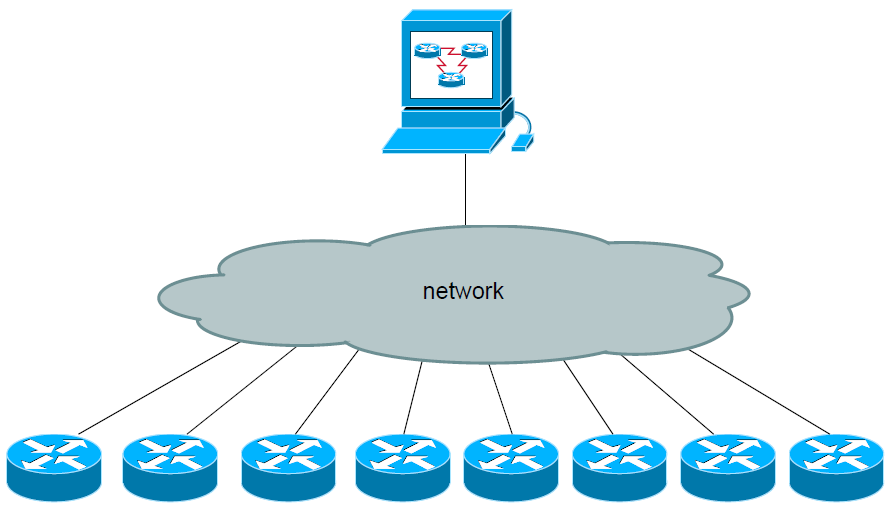 31
The Management Network
Production traffic vs. Management traffic
Production traffic carries the customer services
Network devices are not destination of it
Transient nodes for this kind of traffic
Management traffic is management protocols packets 
Network device is the destination for management traffic, not just a transit station
Management traffic hence is addressed at the network device itself, as opposed to a connected end system
Out-of-band management: Dedicated physical network for management traffic
In-band management: Management network overlayed on top of production network
32
The Management Network (cont’d)
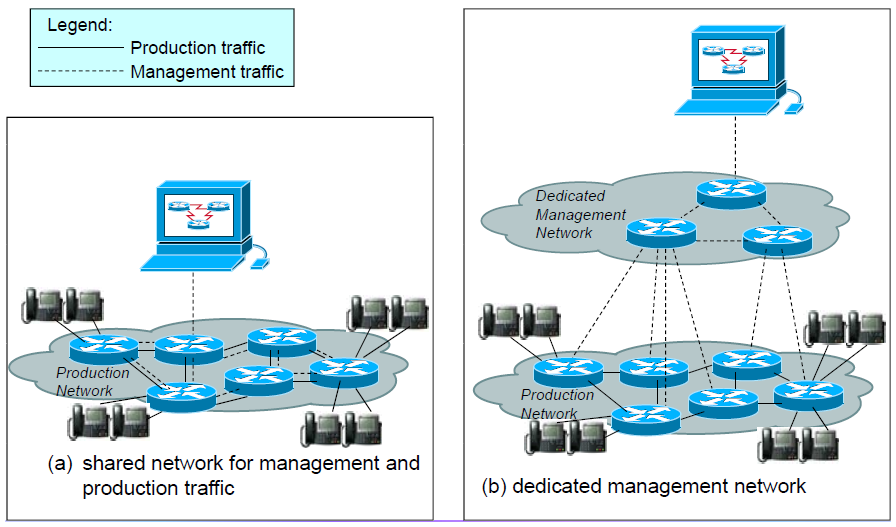 33
The Management Network (cont’d)
Pro dedicated management network
Reliability
No issue “getting through” when network problems occur
Interference avoidance
No competition with production traffic
Ease of network planning
No additional category of “service” to take into account
But: a separate network needs to be planned
Security
Users + subscribers never come into contact
Easier to secure, less (external) vulnerabilities, e.g., DDoS
Cost?!
Management of the management network?!
34
The Management Network (cont’d)
Pro shared management network
Cost and overhead
Huge price tag! Equipment, space, cabling…
Practicality
Separate lines sometimes not a practical option
Remote sites, customer premises equipment
In practice, management networks almost always share with production networks
Save a few, very rare exceptions with critical service provider infrastructure
35
The Management Network: Consideration
How do we ensure alarms will not get stuck in traffic?
How do we ensure network repair actions can reach their intended destination?
How do we ensure non-essential management traffic does not interfere with production traffic?

Network planning and engineering applies to management traffic like for other critical network applications (e.g., NM VPN using MPLS)
36
Outline
Introduction
Managed Devices: Agents and MIBs
Managing Systems
Management Network
Management Support Organization
37
Management Support Organization
Purpose of network management technology is ultimately to support the management organization, e.g., 
Automate routine tasks
Make management tasks less error prone
Empower administrators with the proper information
Enforce organization processes
make sure tasks don’t fall through the cracks
NMS is also called OSS (Operation Support System)
Management technology ultimately to be seen in that context
How effective does it make the management organization?
Success of network management (with this measure)
Technical efficiency & productivity
+
Proper organization architecture
38
Support Organizations Hierarchy
“Horizontal” partitioning, e.g.
Structuring management support organization by analyzing the different tasks and the workflows that they involve
Network planning, Network operations, Network administration, Customer management
Are not independent, but their interactions are minimized
“Vertical” partitioning, e.g.
Global NOC (Service Provider term)
Regional NOCs, e.g. North America/Asia/Europe
Network architecture based partitioning
Access, Distribution, Core, …
Hybrid, …
39
Examples for Organizational Partitioning
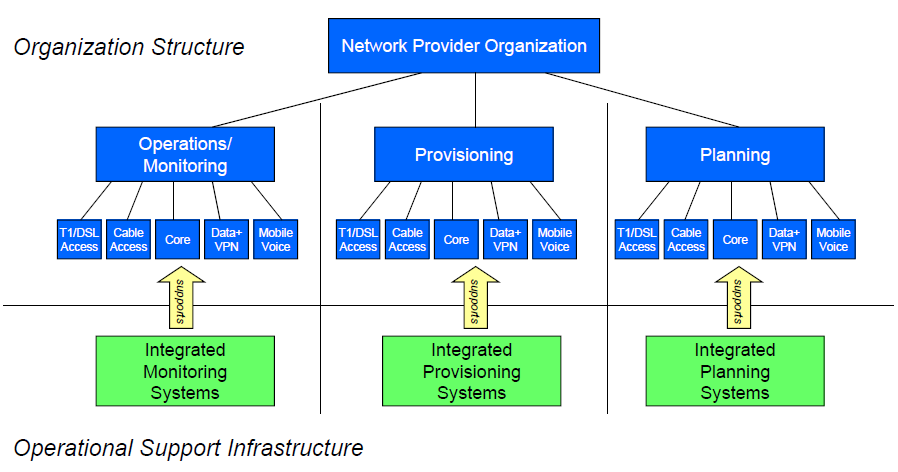 40
Examples for Organizational Partitioning
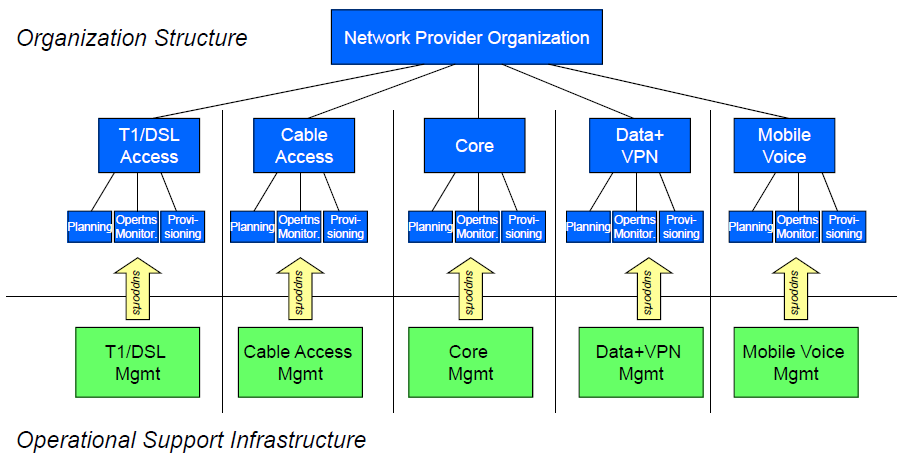 41
Processes
Management organization is supported by processes in addition to technology
Guidelines, workflows to make organizational quality consistent and predictable (not ad-hoc management!)
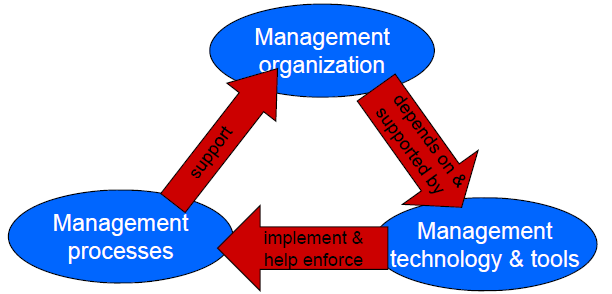 42
Examples for Processes
Documented operational procedures
What to do when certain events occur
Collection of audit trails and network logs
Predefined & automated procedures for storing, backing up, consolidating reports
Network documentation
Prerequisite for provisioning, fault isolation, …
Backup and restore procedures
Lifeline when things go wrong: restore to last working config
Security processes
Audit trails, backup/restore procedures important tools
43
Summary
Network management consists of 
Manageable devices
Management agents, MIB, and MO
Management applications
SW application for NM functionalities
Management network
Out-of-band management: dedicated Mgt. network 
In-band management: overlay Mgt. network
Management organization
Horizontal/Vertical/… partitioning & NM processes
44
References
Reading Assignment: Chapter 3 of  “Alexander Clemm, ‘Network Management Fundamentals’ , Cisco Press, 2007”
Alexander Clemm, “Network Management”, Santa Clara University, http://www.engr.scu.edu/~aclemm
Woraphon Lilakiatsakun, “Network Management”, Mahanakorn University of Technology, http://www.msit2005.mut.ac.th/msit_media/1_2553/ITEC4611/Lecture/
Thomas Cavaiani, “Network Management”, Biose State University, http://telecomm.itmbsu.net/itm460.fall.2012/index.html
45